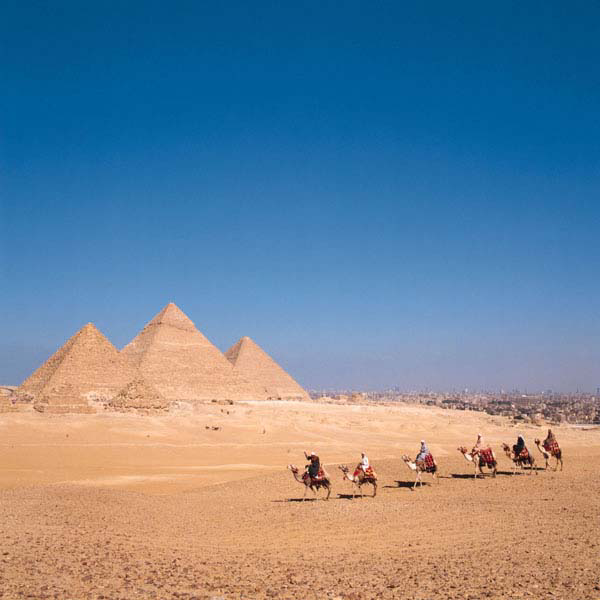 28 彩色的非洲
潮州枫溪瓷都实验小学
     执教者： 蔡少燕
观看及阅读任务：

     A．图文对照，注意生字和新词。
         

     B．游历了彩色的非洲，你有什么感受？
           哪几句表达作者的真切感受？

     C．课文分成几个方面来写？
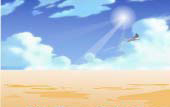 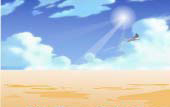 二个感叹句：
1、非洲真是一个色彩斑斓的世界啊！
2、啊，非洲，好一个多姿多彩的世  界！
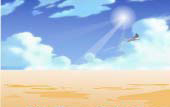 小组讨论：“非洲真是一个色彩斑斓的世界！”表     
   现在哪些方面？   非洲真是一个色彩斑斓的世界！  那里的（                              ）是彩色的，  那里的（                             ）是彩色的，  那里的（                               ）是彩色的，  那里的（                               ）是彩色的，  那里的（                                ）是彩色的。  啊，非洲，好一个多姿多彩的世界！
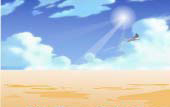 根据课文内容填写有关色彩的词：

（     ）的世界     （     ）的非洲人      （     ）的阳光
（     ）的天         （     ）的海              （     ）的花
（     ）的玉杯     （     ）的巨蟒          （     ）的斑马
（     ）的蝴蝶     （     ）的大花布      （     ）的衣服
（     ）的血         （     ）的木薯          （     ）的香蕉
（     ）的芒果     （     ）的水果沙拉  （     ）的旋律
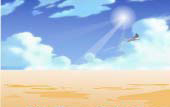 你最喜欢哪一个自然段的描述？你认为其中哪些语句写得好，为什么？你读了有什么感受？
         请同学们选择最吸引你的一段文字细读，品一品，划一划，在感受最深的地方做上批注。
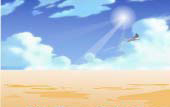 芒果树开的是星星点点的白花，仙人树开的是金灿灿的黄花，玉兰树高擎着白色或白里透青的玉杯，火炬树绽开的花朵比绿叶还多，一棵似一团火，一排是一片霞。
非 洲 动 物
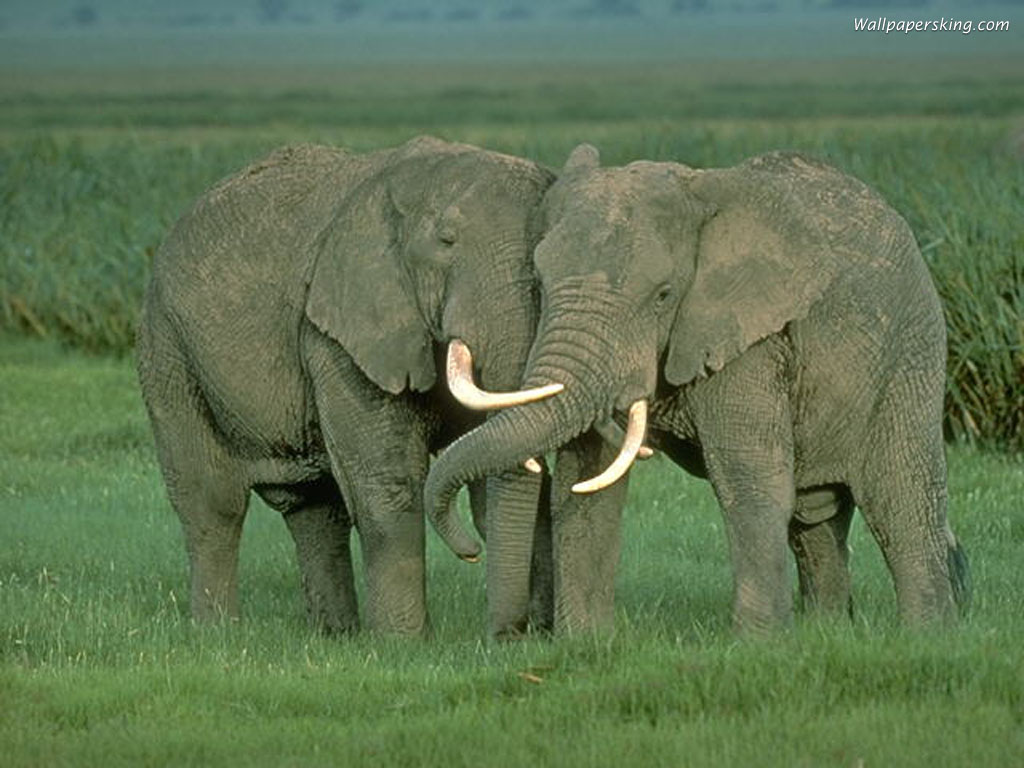 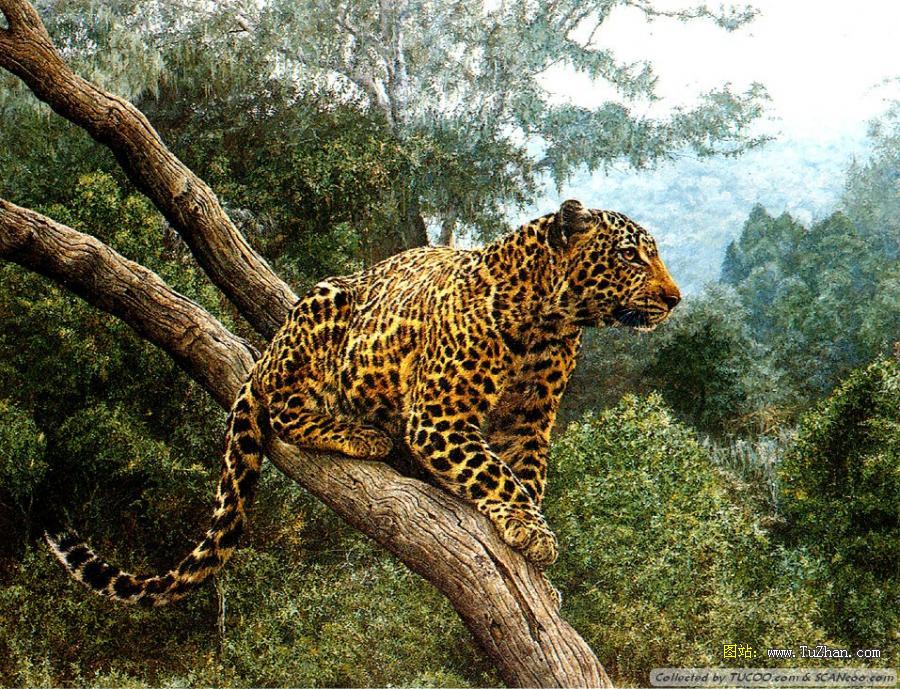 非洲大象
非洲豹
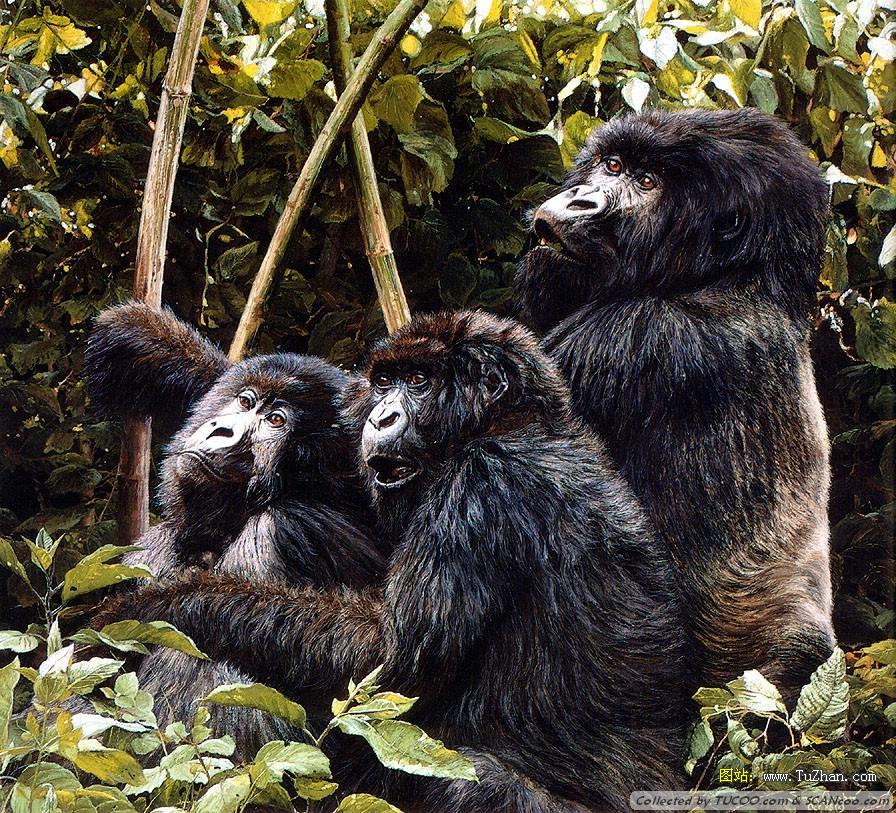 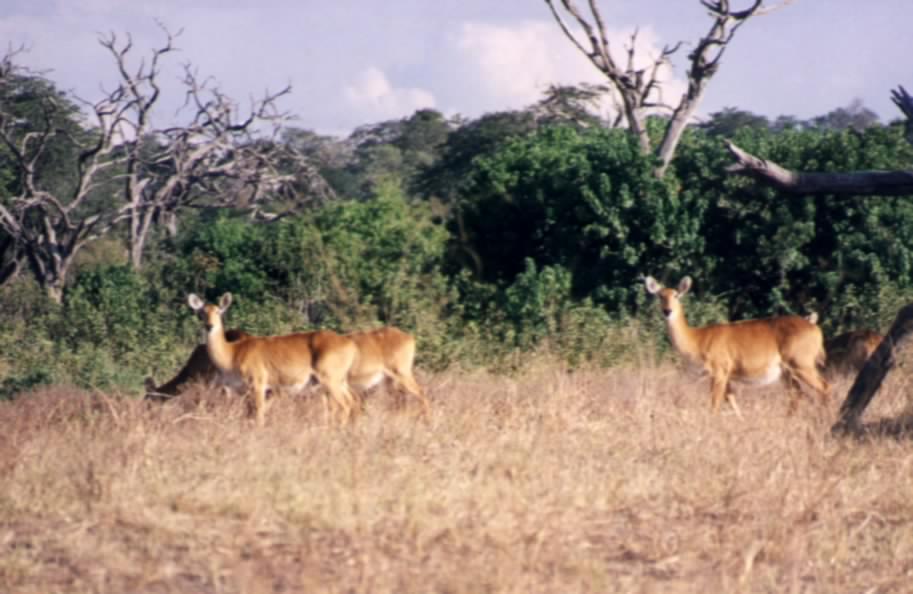 非洲猩猩
非洲羚羊
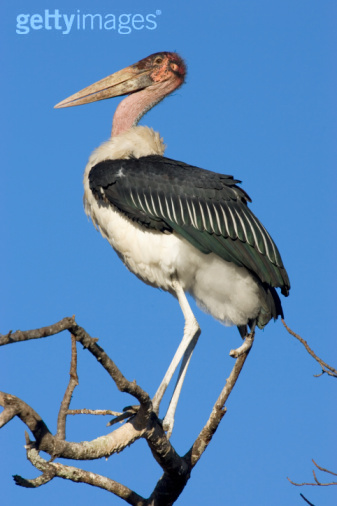 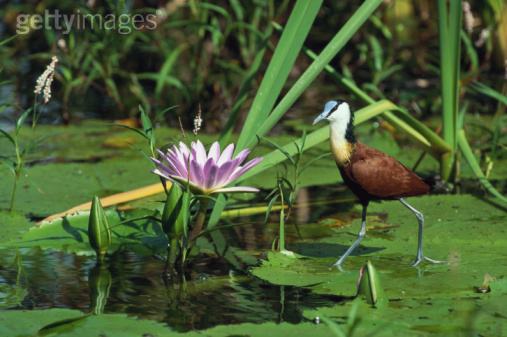 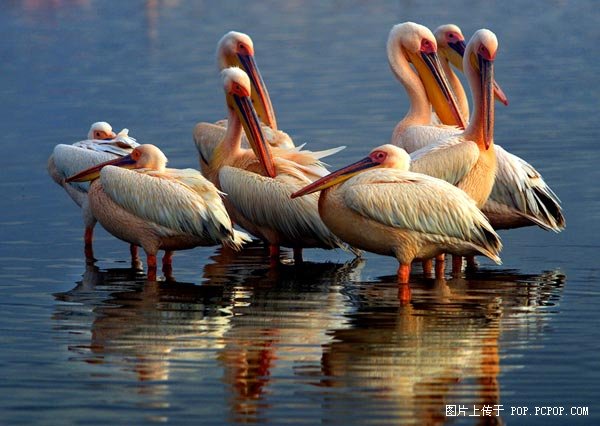 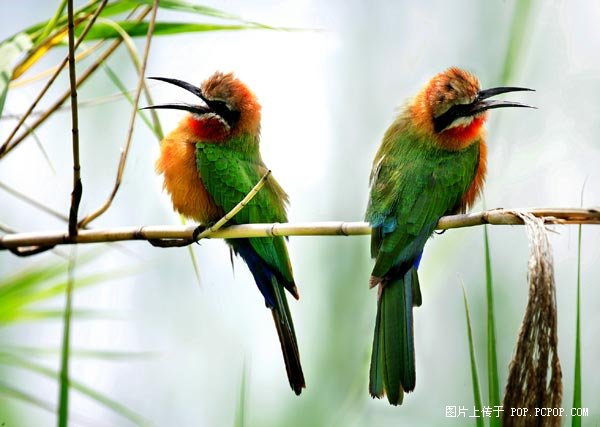 其颜色不仅有赤橙黄绿青蓝紫，而且在不断地
变幻着，交织着，渗透着，辉映着，令你目不暇
接，不住地发出赞叹。
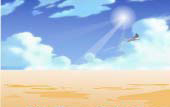 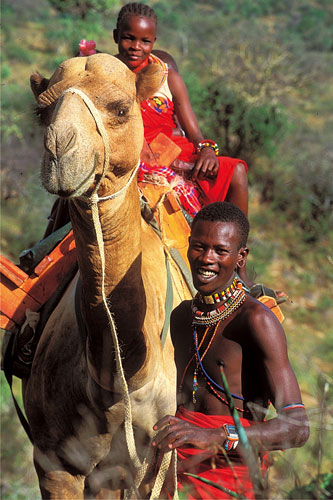 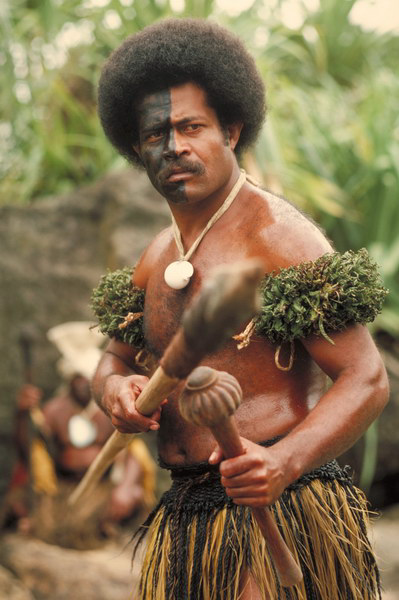 返回
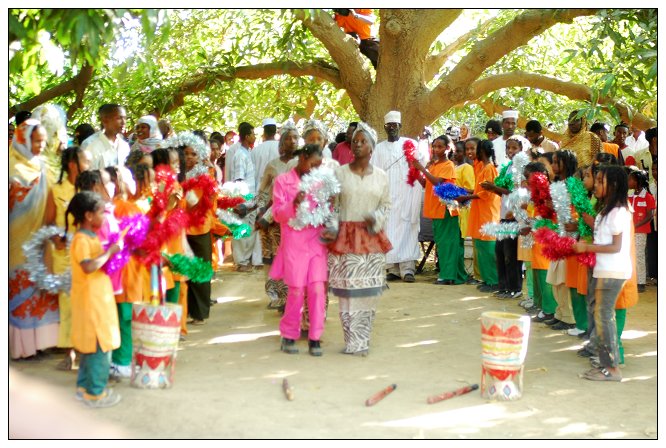 芒果树下的热情曼妙之舞
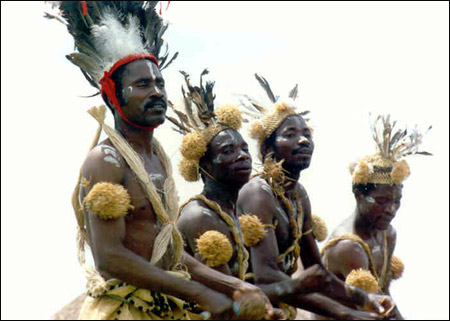 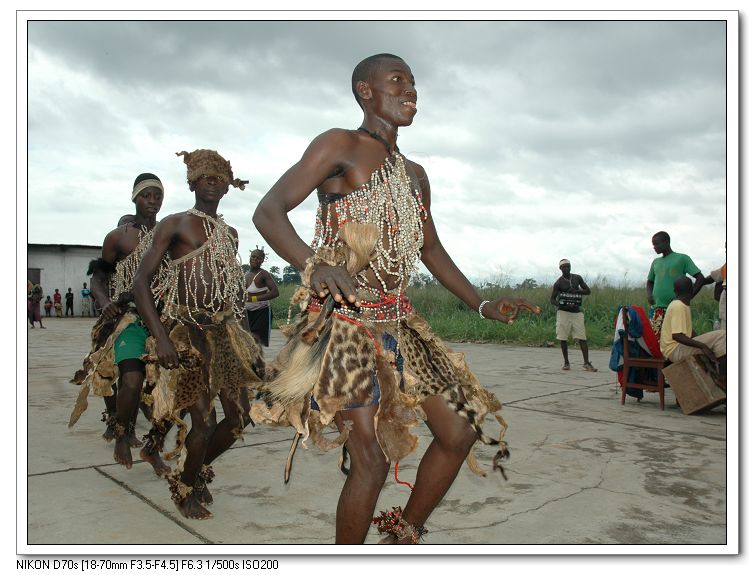 一起跳吧！
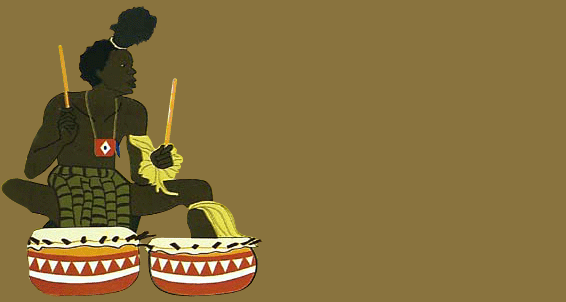 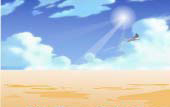 非洲是一方热土，他古朴、自然、美丽；他吸引了世界人的目光，他更呼唤人们对和平的心态对待这片淳朴的土地；非洲人正渴望你伸出友谊之手，共同保护这片奇异的土地。
     推荐书籍：《非洲地理杂志》、《非洲之旅》
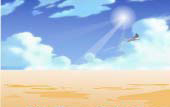 作     业：

1.小练笔：请你当一回导游，用总分总的结构，写一段话，介绍非洲。可以是整体的，也可以是某一个方面的。

 2.制作有关非洲风情与文化的手抄报。